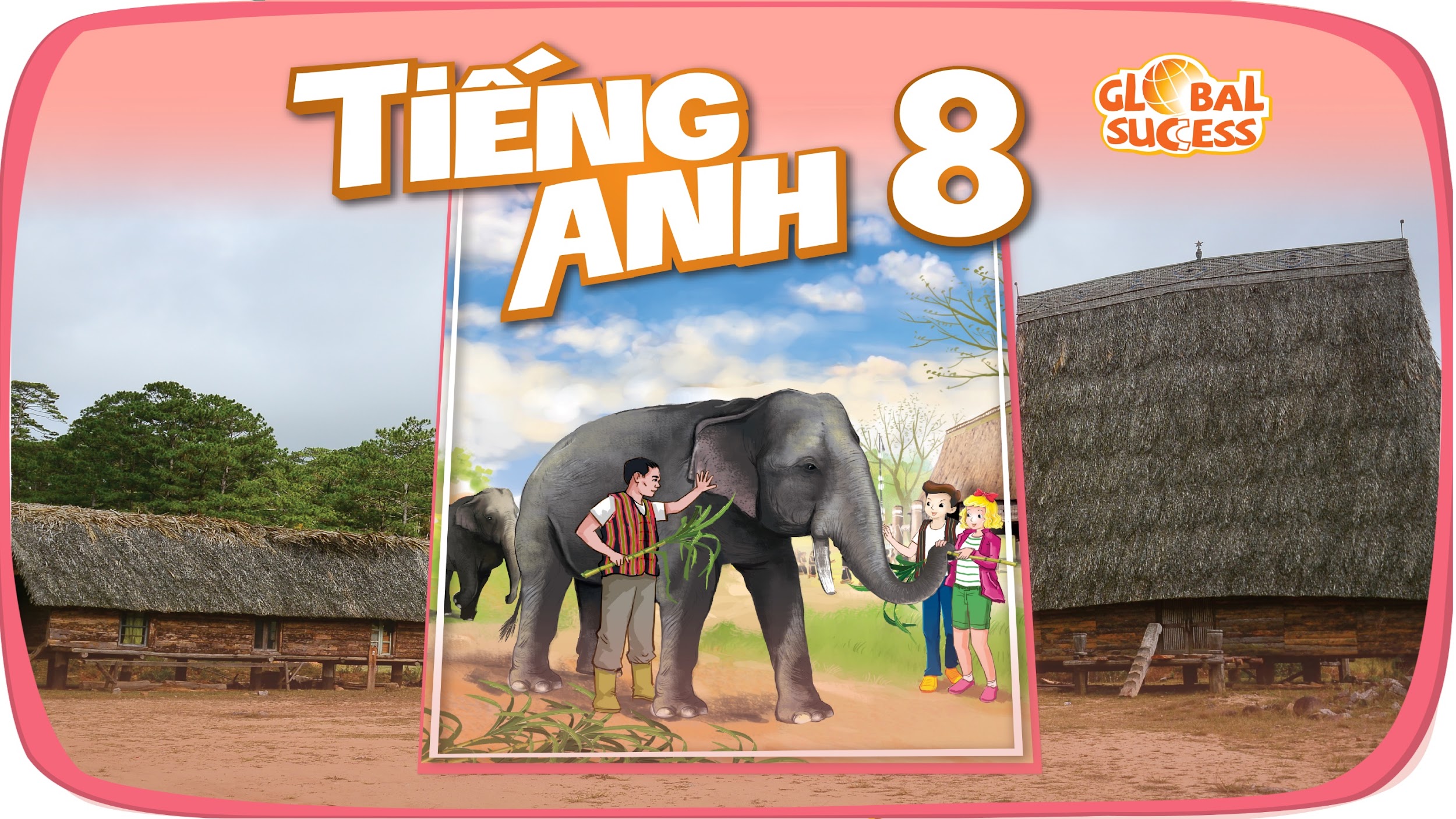 LIFESTYLES
6
Unit
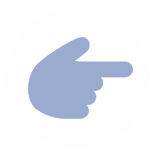 LESSON 3: A CLOSER LOOK 2
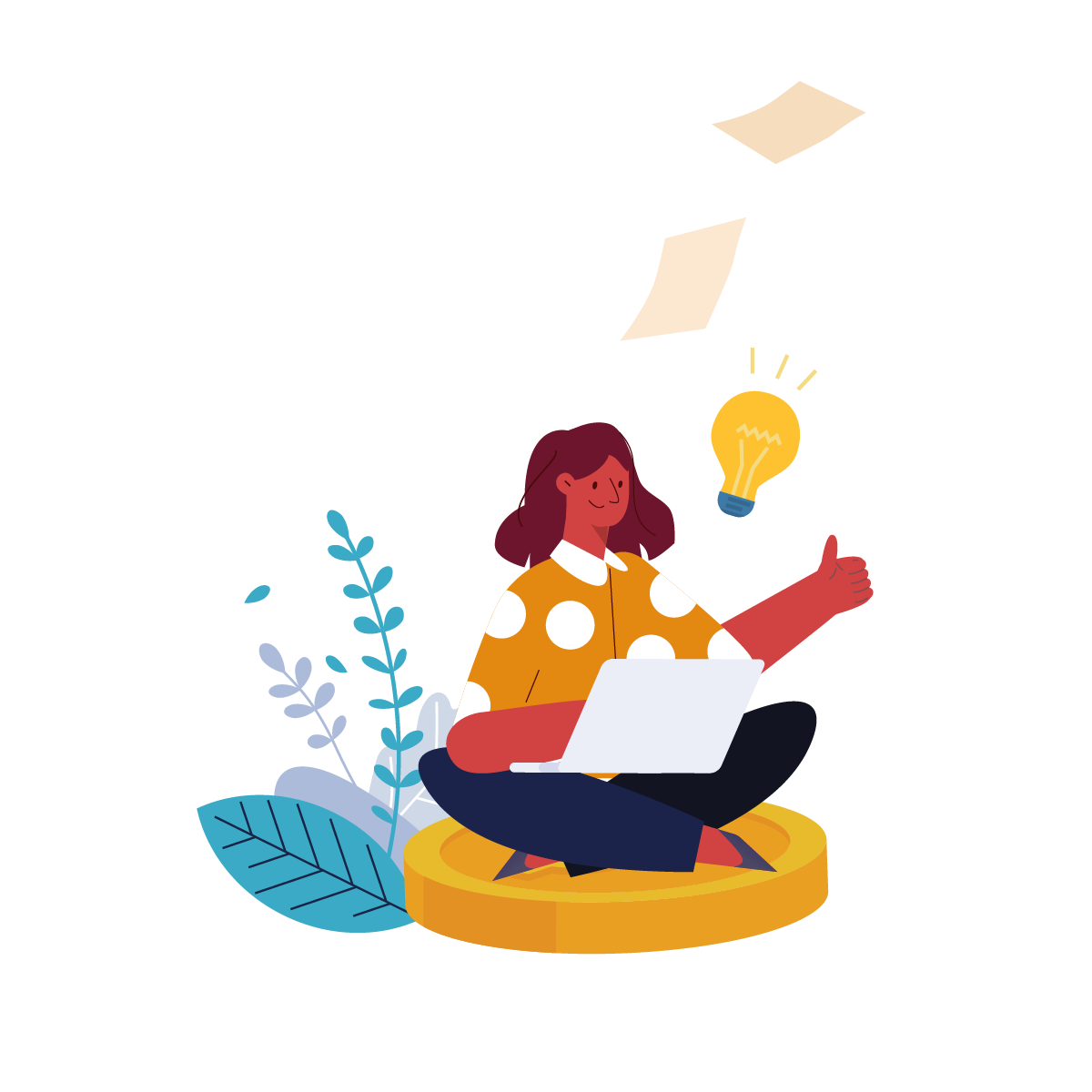 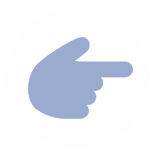 LESSON 3: A CLOSER LOOK 2
WARM-UP
Warm up: Describe a situation in the future
- The future simple
- First conditional
PRESENTATION
Task 1: ﻿Use the verbs from the box with will or won’t to complete these dialogues.
Task 2: ﻿Arrange these words and phrases in the correct order to form meaningful sentences.
Task 3: Give the correct tense of the verbs in brackets, using the first conditional.
Task 4: ﻿Fill in each blank with IF or UNLESS.
PRACTICE
Task 5: ﻿Complete the following sentences to make them true for you. Then share your answers with a partner.
PRODUCTION
Wrap-up
Homework
CONSOLIDATION
WARM-UP
What will you buy if you have 1.000.000 VND?
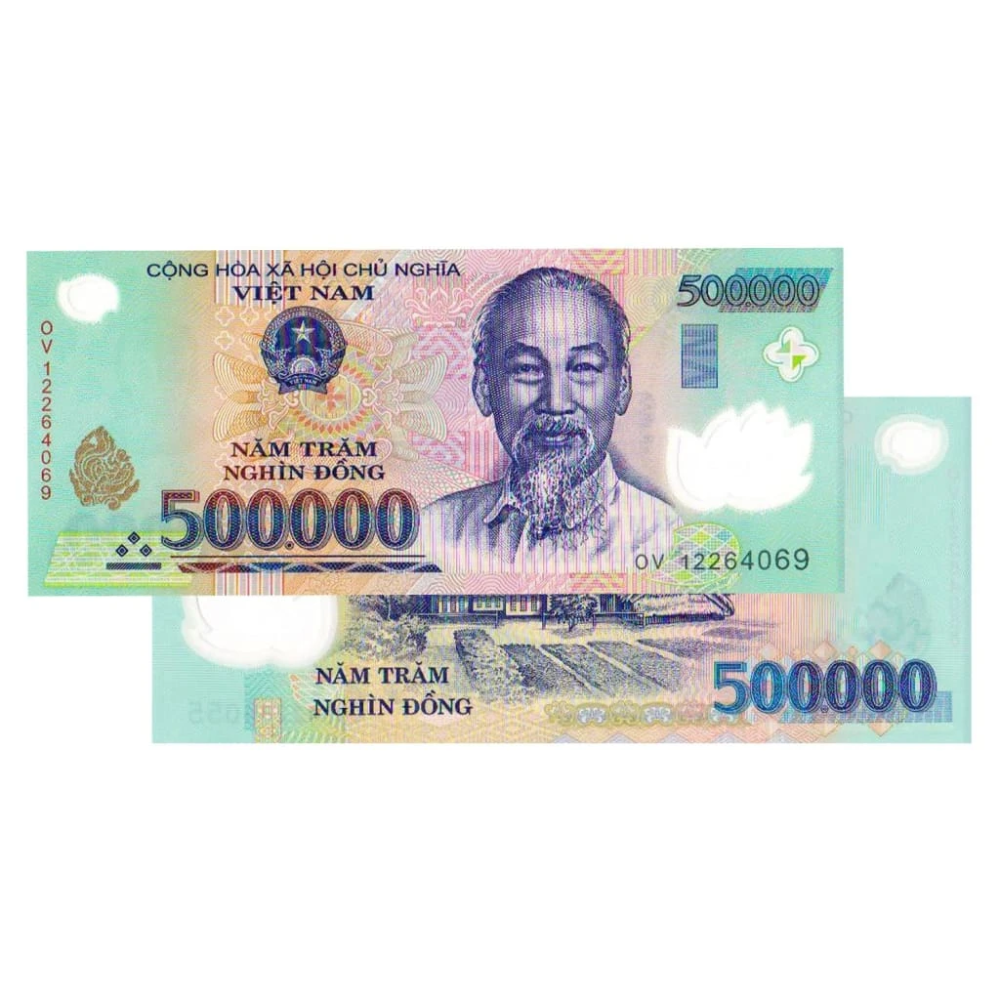 Answer the question:
PRESENTATION
THE FUTURE SIMPLE
- ﻿We use the future simple to describe future possibilities or conditions.
S + will + V-inf + …
+
I will buy a boat.
⎯
S + won’t + V-inf + …
I won’t buy a watch.
Will you buy a helicopter?
?
Will + S + V-inf + …?
PRESENTATION
FIRST CONDITIONAL
﻿- We use first conditional to talk about things which are possible in the present or the future.
If + Present simple  ,  Future simple
If she has 1.000.000 VND  ,  she will buy a closet.
﻿- We can also use unless in conditional sentences. Unless means “if … not” or “except if …”.
  Example: You will fail the test unless you study harder.
PRACTICE
1
﻿Use the verbs from the box with will or won’t to complete these dialogues.
﻿take		have		tell		join		attend		do
﻿1. Alice: Are you taking exams next week, Phong?
    Phong: I’m not sure. The teacher _________ us tomorrow.
2. Linh: Where are you going on the holiday, Chris?
    Chris: We’re planning to visit Ta Ho Village. We ___________ the local    festival, but we _________ the tribal dance as it is late in the evening.
3. Dad: Are you having online lessons tomorrow?
    Daughter: No. We __________ lessons, but we ______ experiments    in the lab.
will tell
will attend
won’t join
will do
won’t have
PRACTICE
2
Arrange these words and phrases in the correct order to form meaningful sentences.
﻿1. We / first-term exams / our / will take / very soon /.
﻿→ We will take our first-term exams very soon.

2. Alaska / they / in an igloo / stay / when / visit / Will they / ?
→ ﻿Will they stay in an igloo when they visit Alaska?

3. She / the tribal groups / to help them / will work with / revive their culture /.
→ ﻿She will work with the tribal groups to help them revive their culture.
PRACTICE
2
Arrange these words and phrases in the correct order to form meaningful sentences.
﻿4. online learning / in / I won’t choose / the second semester /.
→ ﻿I won't choose online learning in the second semester.

5. I’ll come / to / I go / to London / if / this summer / see you / .
→ ﻿I’ll come to see you if I go to London this summer.
PRACTICE
3
Give the correct tense of the verbs in brackets, using the first conditional.
﻿1. If you (eat) ______ an apple every day, you will stay healthy.

2. Will Dan wear a kilt if he (go) ______ to Scotland?

3. He (have) _________ sore eyes if he spends too much time on the computer.

4. If you (not do) _________ anything bad, you won’t get into trouble.

5. ______ she (be) ______ able to eat the soup if I put some chillies in it?
eat
goes
will have
don’t do
Will
be
PRACTICE
4
Fill in each blank with IF or UNLESS.
﻿1. _______ we eat lunch now, we won’t arrive at the cinema on time.

2. The teacher will be furious _____ you don’t do the homework.

3. I won’t eat kimchi when I go to Korea ________ I have to.

4. _____ you turn on the light, you will be able to see better.

5. You won’t be able to find the house ________ you use your GPS. There’s no one around.
Unless
if
unless
If
unless
PRODUCTION
5
﻿Complete the following sentences to make them true for you. Then share your answers with a partner.
﻿1. If it rains tomorrow, ______.
2. Unless I get good marks, ______.
3. If I have free time this weekend, ______.
4. If I study harder, ______.
5. Unless I go to bed early, ______.
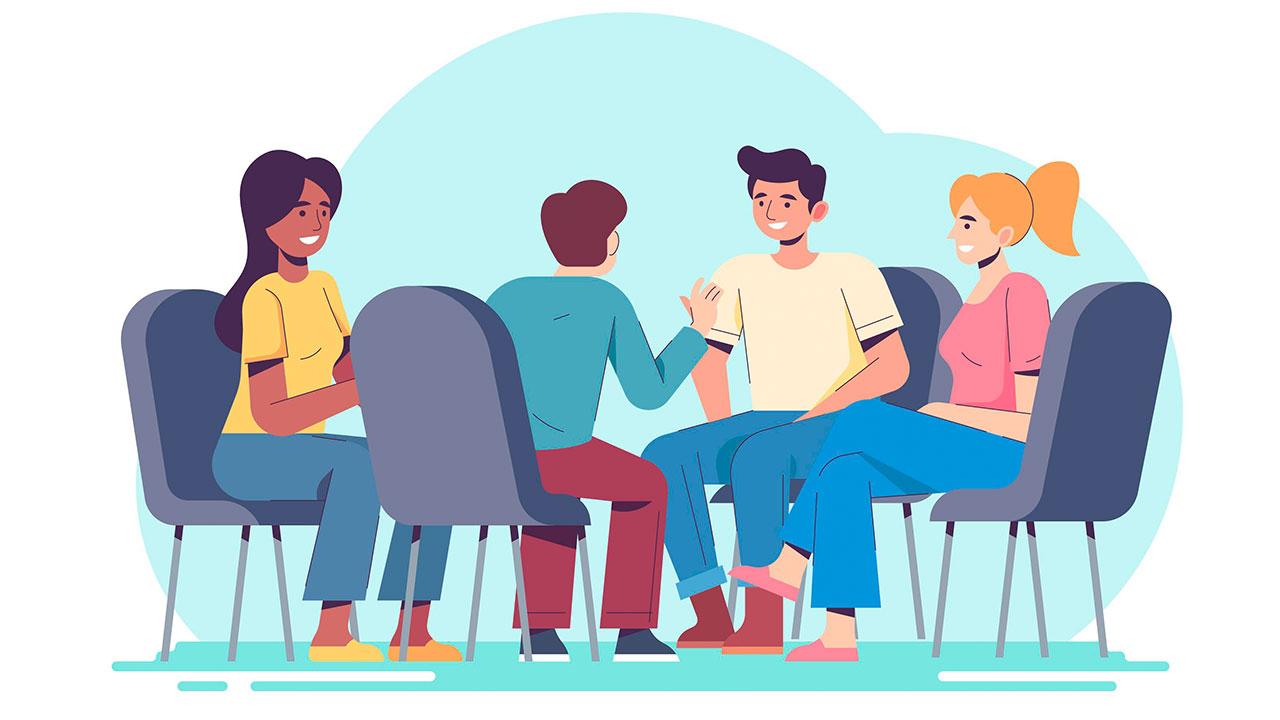 CONSOLIDATION
1
Wrap-up
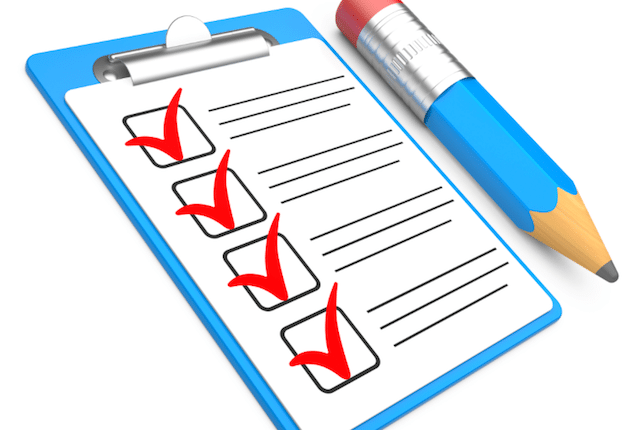 What have we learnt in this lesson?
How to use future simple and first conditional
CONSOLIDATION
2
Homework
- Do exercises in the workbook.
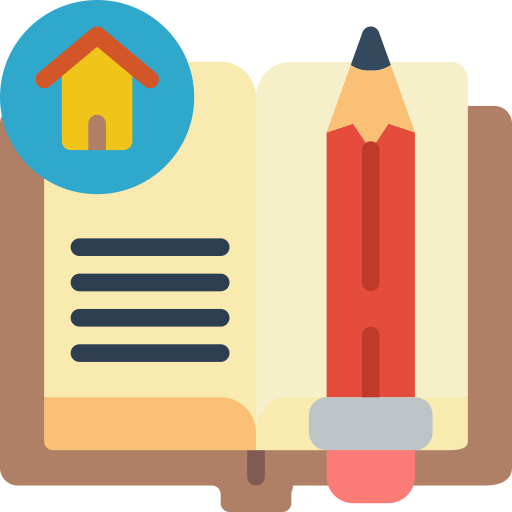 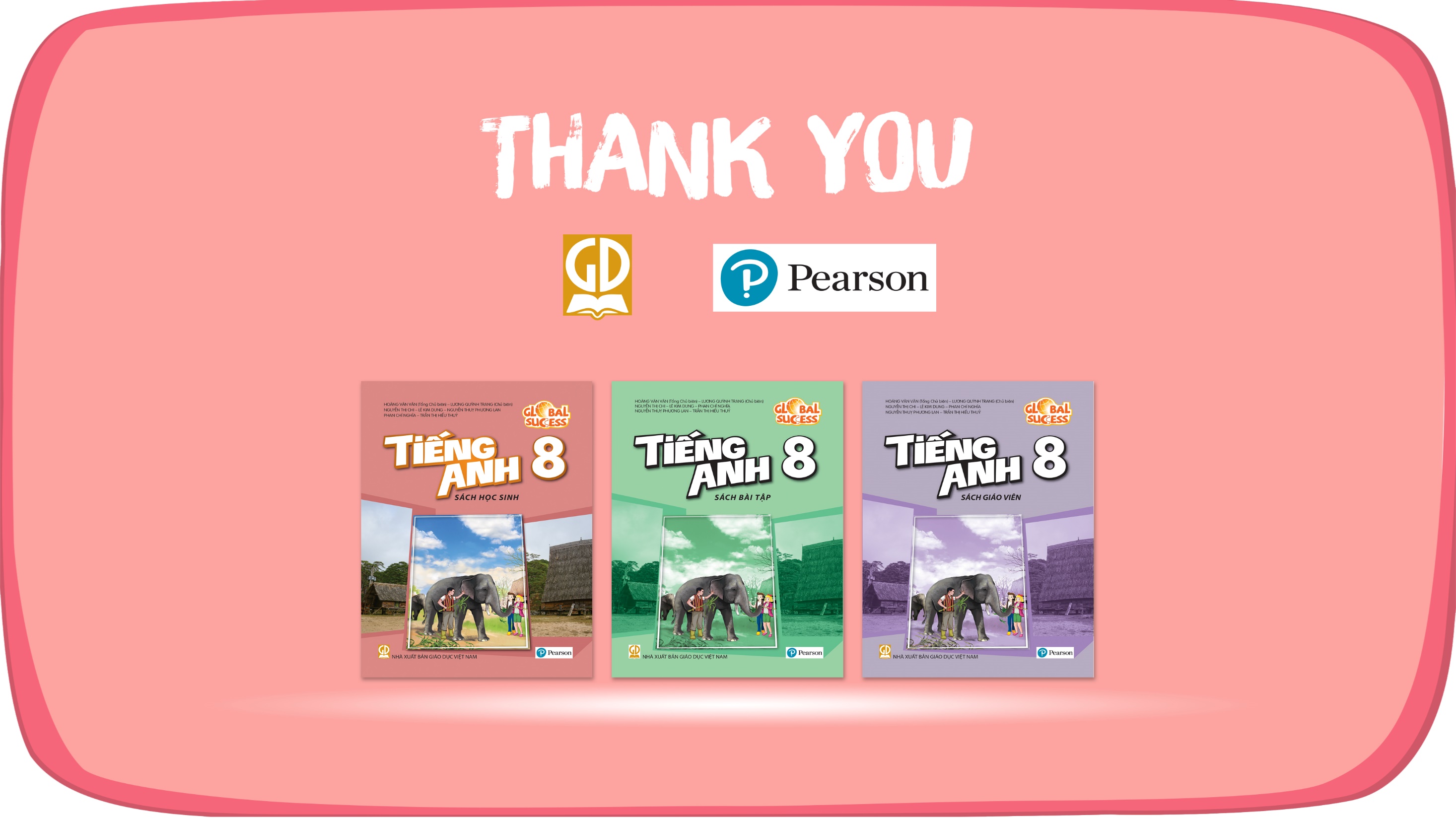 Website: hoclieu.vn
Fanpage: facebook.com/www.tienganhglobalsuccess.vn/